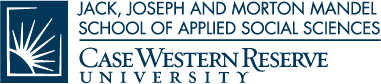 Leveraging Integrated Data Systems to Examine the Effect of Housing and Neighborhood Conditions on Kindergarten Readiness
Claudia J. Coulton, Ph.D., Professor	
Francisca G.-C. Richter, Ph.D., Research Assistant Professor
Seok-Joo Kim, Ph.D., Senior Research Associate
Robert Fischer, Ph.D. Research professor
Youngmin Cho, M.A., Graduate Assistant
Center on Urban Poverty and Community Development



Funding for this study was provided by the John D. and Catherine T. MacArthur Foundation as part of the How Housing Matters program.
Purpose of the study
To examine the influence of early childhood housing conditions on lead exposure and school readiness for all children entering kindergarten over a four year period in a big city school system. 
To demonstrate the cost-effectiveness of using Integrated Data Systems (IDSs) that link administrative data on both individual children and residential properties to investigate housing and early childhood policy concerns.
Conceptual model: Hypothesized relationships between housing, mediators and kindergarten readiness scores
Family characteristics
 
 
Child characteristics
Housing characteristics
 
 Housing market
distress event
  
Neighborhood quality
Child maltreatment
Kindergarten Readiness Assessment- Literacy
(KRA-L)
Elevated 
blood lead concentrations
Residential moves
Family, child
background
Early childhood experiences 
(Ages 0 – 5)
Readiness at K entry  
(Ages 5 – 6)
Data systems: ChidHood Integrated Longitudianal Data (CHILD) system and Neighborhood Stabilization Team (NST) web application
CHILD system
NST web application
Teen births
Mother’s demographic
Birth weight
Prenatal care
Birth
Certificates
Child
Medical
Data
Infant mortality
Elevated Blood 
     Lead
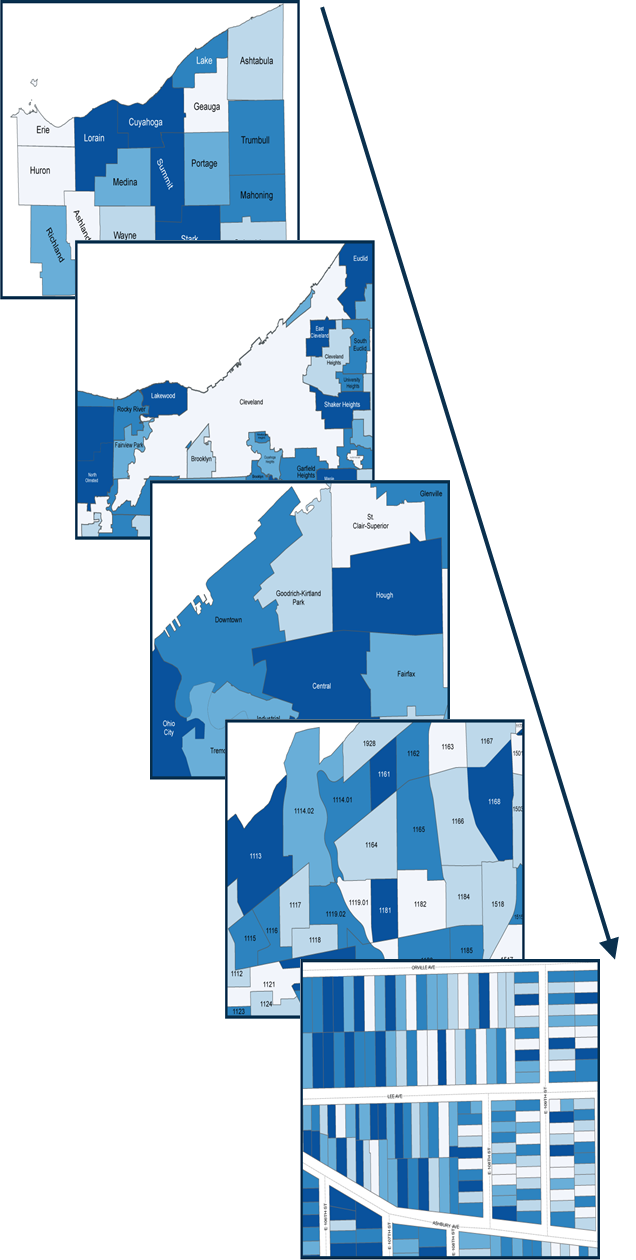 Region
ID1
ID2
City
Housing condition
Tax 
     delinquency
Foreclosure
Public
Assistance
Housing
Medicaid
SNAP
TANF
Address
ChildHood
Integrated
Longitudinal 
Data(CHILD) 
System
ID3
Neighborhood
Poverty
Age
Unemployment
Race/Ethnicity
Immigrants
Neighbor-
hood
Abuse/
     neglect 
Foster care
Juvenile 
     court
Homeless
Child
Welfare
GeoID
ID4
Census Tract
ID6
ID5
Parcel
Home visiting
Child care
UPK
Special needs child care
Early childhood mental health
Services
Public
School
Attendance
KRA-L
Proficiency test
Disability
Graduation test
Sampling and study design
Sampling criteria
Children who entered kindergarten for the first time in the Cleveland Metropolitan School District (CMSD) during the 2007-2010 academic years 
Sample size
13,762 children
Study design
Longitudinal, population-based study that draws on IDSs covering children and properties
Study population was followed from birth through kindergarten entry using monthly address histories from a combination of administrative records.
Accuracy of monthly address history
Linking address history to County parcel data: Accuracy of matching
Descriptive statistics
Marginal Structural Models (MSM) for the relationship between housing conditions and KRA-L
Marginal Structural Models (MSM) for the relationship between housing conditions and lead poisoning
Average predicted test scores for levels of housing and neighborhood distress
*
*
Negative lead test
Positive lead test
Conclusions
Housing quality and market distress can be important factors in understanding the ecological context for early educational success.
The state of repair of families’ housing units within neighborhoods are a proximal influence that further contributes to kindergarten readiness. 
Housing market forces play a role in exacerbating housing problems and their effects on children.
There are spillover effects of housing disinvestment in the immediate area to children in nearby properties.
IDSs that incorporate detailed information on children and on the conditions of the properties that they live in can be useful for research and policy planning at a population scale.
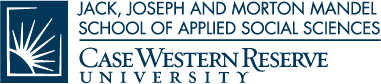 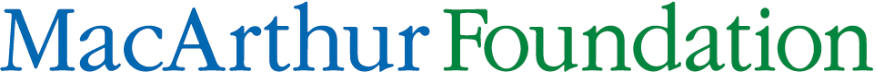 Thank you!
Q / A
Contact Information
Claudia J. Coulton, Ph.D. (claudia.coulton@case.edu)
Resources
Center on Urban Poverty & Community Development: http://povertycenter.case.edu/
NEO CANDO: http://neocando.case.edu/